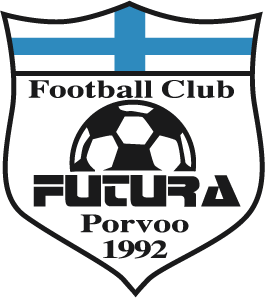 Henkilökohtainen harjoittelu U12
Henkilökohtainen valmennus
Koronaviruksesta johtuen emme tällä hetkellä voi järjestää joukkuevalmennusta, mutta voimme tehdä laadukasta ja kehittävää henkilökohtaista harjoittelua. Tavoitteena on pitää pelaajien kuntoa yllä ja olla mahdollisimman valmiina aloittamaan sarjapelit välittömästi, kunhan tilanne sen taas sallii sekä luoda henkilökohtaisesta harjoittelusta rutiini joukkueharjoittelun lisäksi jatkossakin. 

Henkilökohtaisen valmennuksen sisältö
Viikko-ohjelma jaetaan jokaisen viikon sunnuntaina WhatsAppin kautta
Harjoituspäiväkirjalla seurataan pelaajan harjoittelua, urheilullisia elämäntapoja ja lepoa
Viikkohaasteita jaetaan WhatsAppin kautta, joita pelaajat todentavat videoiden kautta esim. liikkuvuushaaste https://www.youtube.com/watch?v=Hoed84AEEJA 
Sisällöt kehittyvät joka viikko kokemusten ja uusien ideoiden kautta
03/22/2020
FC Futura juniorit ry
<number>
Koronaviruksen varotoimet
Miten suojaat itseäsi ja muita tartunnalta?
Pese käsiä vedellä ja saippualla ainakin 20 sekunnin ajan. Kädet kannattaa pestä erityisesti kun tulet ulkoa sisään, aina wc-käynnin jälkeen tai kun olet niistänyt, yskinyt tai aivastanut
Jos vettä ja saippuaa ei ole saatavilla, käytä alkoholipitoista käsihuuhdetta.
Vaihda kotona käsipyyhkeitä usein ja käytä kodin ulkopuolella kertakäyttöpyyhkeitä.
Älä koskettele silmiä, nenää tai suuta, ellet ole juuri pessyt käsiäsi.
Jos sinulla on lieviäkin hengitystieinfektion oireita, pysy kotona.  
Vältä kättelyä.
Suojaa suusi ja nenäsi kertakäyttönenäliinalla, kun yskit tai aivastat. Laita käytetty nenäliina välittömästi roskiin.
Jos sinulla ei ole nenäliinaa, yski tai aivasta puserosi hihan yläosaan, älä käsiisi.
Ulkona liikkuessasi pidä vähintään metrin etäisyys muihin ja vältä tarpeetonta oleilua julkisilla paikoilla
Älä osallistu ryhmäharrastuksiin, tapahtumiin tai yli 10 hengen tilaisuuksiin.
Tee etätöitä mahdollisuuksien mukaan.
Älä vieraile sairaaloissa, hoitolaitoksissa, palvelukodeissa tai iäkkäiden kotona.
Lähde: THL https://thl.fi/fi/web/infektiotaudit-ja-rokotukset/taudit-ja-torjunta/taudit-ja-taudinaiheuttajat-a-o/koronavirus-covid-19
03/22/2020
FC Futura juniorit ry
<number>
Harjoituspäiväkirjan käyttö
Koita käyttää samaa päiväkirjaa koko omatoimisen harjoittelun aikana
Ole rehellinen, jos joku päivä ei huvita → ei haittaa
Täytä itsenäisesti (pyydä vain vanhemman apua, jos jotain et ymmärrä)
Lähetä harjoituspäiväkirja AINA lauantaisin whatsappin kautta
Saat uudet treenit sunnuntaisin
Ole positiivinen ja pidä hauskaa!
John 045 137 1028